Piotr Nowak
Development Manager
Construction Innovation and Development Department
The Chartered Institute of Building
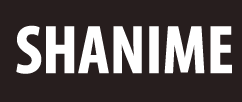 Leonardo da Vinci (TOI*) project title:
“Preventing Accidents in Construction – Health and Safety Multimedia Animated Learning” – SHANIME
NOV 2011 – OCT 2013
Project Promoter:
Anadolu University – TR
Partners:
 Polish Association of Building Managers (PSMB) – PL
 Warsaw University of Technology, Civil Engineering Faculty,
 Department of Construction Engineering and Management (WUT) – PL
 TEPE AKFEN (TAV) HAVALİMANLARI HOLDİNG A.Ş – TR
 The Chartered Institute of Building (CIOB) – UK
 ERBIL Project Consulting Engineering Co. Ltd. (ERBIL) – TR
*Transfer of Innovation
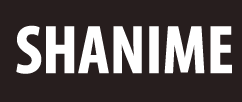 Project’s assumptions (Założenia Projektu):

The main purpose of the project is to improve health and safety training in construction by the creation of new animations which illustrate the causes of accidents (Głównym celem projeku jest udoskonalenie szkoleń bezpieczeństwai ochrony zdrowia poprzez stworzenie nowych animacji ilustrujących przyczyny wpadków).
Animations can be used in health and safety training to reduce injuries and construction accidents.(Animacje mogą być użyte w celach szkoleniowych aby zredukować liczbę wypadków na budowach).
Construction workers can more easily learn the health & safety concept using animations. (Pracownicy budowlani znacznie łatwiej przyswoją sobie zagadnienia bezpieczeństwa i ochrony zdrowia oglądając animecje).
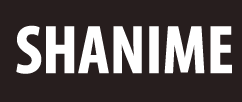 Project’s assumptions (Założenia Projektu):

Health & safety training using animations can be more effective and attractive in comparison to traditional health & safety training. (Szkolenia wspomagane przez animacje mogą być bardziej efektywne i atrakcyjne w porównaniu do tradycyjnych metod szkoleniowych).
Health & safety training with the use of animations will be more convenient for trainers in comparison to traditional health & safety training. (Szkolenia wspomagane przez animacje mogą być bardzo pomocne dla Trenera w porównaniu do tradycyjnych metod szkoleniowych).
Animation examples (Przykładowe animacje):
http://vimeo.com/17563376
http://vimeo.com/18014385
For more information and project website links please visit
Informacje o projektach prowadzonych przez CIOB znajdują sie na ponniższej stronie internetowej:

http://www.ciob.org.uk/resources/EuropeanProjects